Тема. Тлумачення зі словником та використання в реченнях багатозначних фразеологізмів. Колективне укладання словничка фразеологізмів на позначення певних якостей.
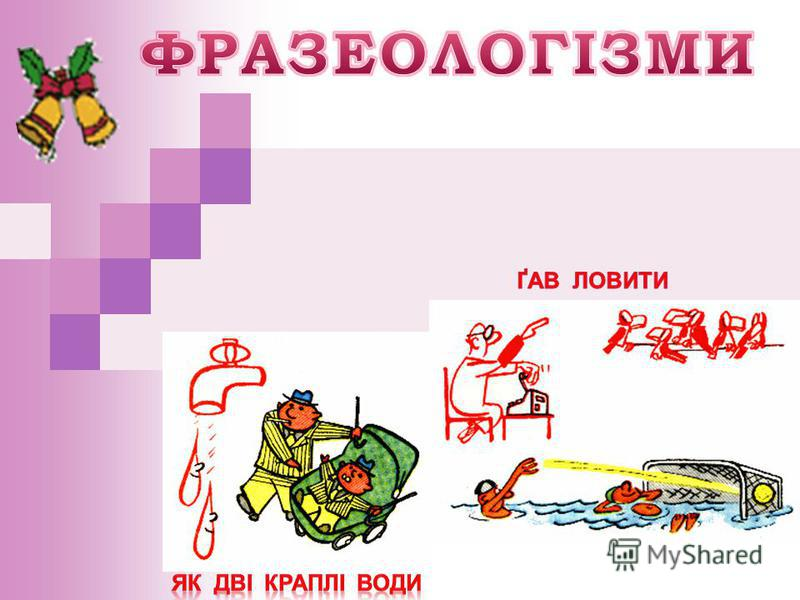 Фразеологізми – скарби нашої мови
й народного досвіду.
І. Я. Франко
Закінчити фразеологізми.
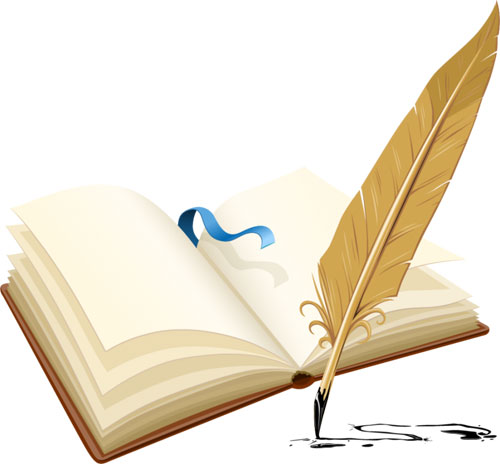 1. Шила в мішку …
2. Покласти зуби… 
3. Розказувати сон…
4. Кручуся як…
5. Як грім…
6. Вилами по воді…
Пояснити фразеологізми Робота з малюнками. Уважно розгляньте малюнки. Які фразеологізми на них проілюстровано? Відгадавши, введіть їх у самостійно складене речення.
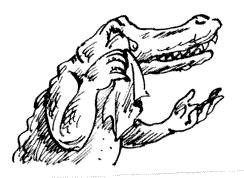 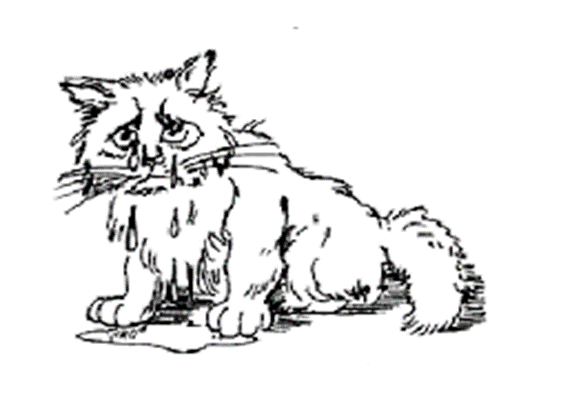 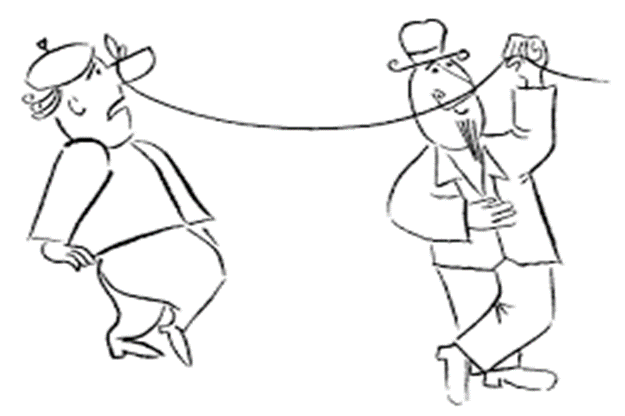 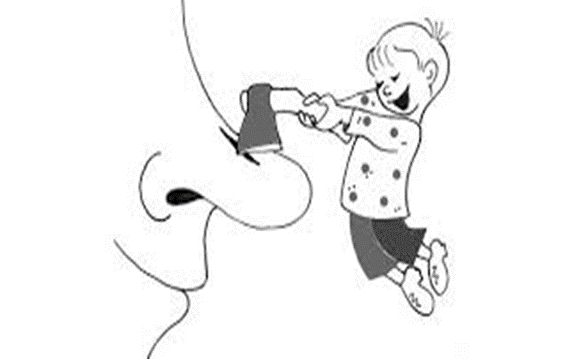 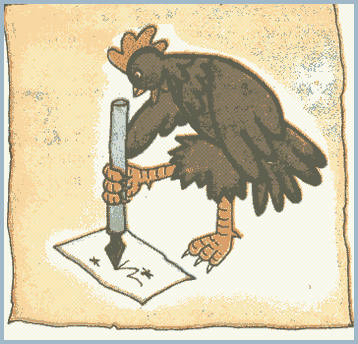 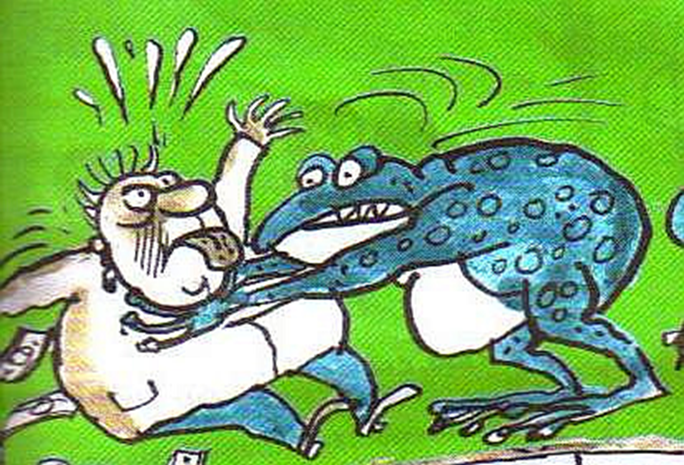 Творчий диктант
Запишіть  якнайбільше  фразеологічних зворотів  зі  словом «рука».
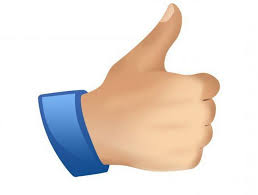 Робота за таблицею
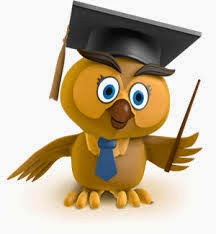 Дібрати до поданих фразеологічних зворотів антонімічні й увести їх у речення.
1) Хоч голки збирай — ... 2) Рукою подати — ... . 
3) Як з хреста знятий — ...4) Як кішка з собакою — ... . 5) Приходити до пам’яті — ... .
Довідка: хоч око виколи; за тридев’ять земель; 
кров з молоком; душа в душу; втратити свідомість.
Дібрати фразеологізми, які б відповідали змісту висловів.
1) Про того, хто нещадно експлуатує, обирає, утискає. 
2) Про того, хто підступністю, хитрощами залучає кого-небудь до числа своїх однодумців.
3) Про того, хто виходить з покори, позбувається обмежень.4) Про того, хто привласнює, захоплює що-небудь, повністю підпорядковує своєму впливові. 
5) Про того, хто розгнівався, образився.
 6) Про того, хто в поганому настрої, гнівається, нервує. 
7) Про того, хто зроблений (за біблійною легендою) з ребра Адама.
Довідка: драти по три шкури; зачепити гаком; зламати вудила; лапу накласти;
 як сич надувся; муха вкусила; Адамове ребро;
Робота в групах
1 група .    Дібрати синоніми до вислову «Вештатися без діла».

2 група.    Дібрати синоніми до вислову «Марно витрачати час».

3 група. Дібрати синоніми до вислову «Розглядати все 
із зайвою цікавістю»
Метод “Мікрофон”
 
Що нового ви дізналися на уроці?
Чи можна сказати, що наявність фразеологізмів у мові свідчить про мудрість, дотепність її носіїв?
Для чого укладено фразеологічні словники?
Гра-пошук “А де ж моя пара?” 
  Відшукайте потрібні слова до першої колонки, щоб утворилися фразеологізми.
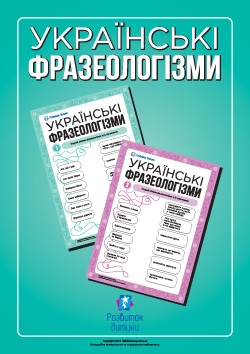 Домашнє завдання
Повторити матеріал п.11-12. 
Виконати вправу 123 (середній та достатній рівень). 
3.    виписати зі словника 10 маловідомих вам фразеологізмів, пояснити їхнє значення.